Національна академія внутрішніх справКафедра теорії держави та права
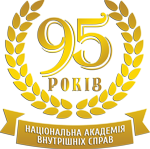 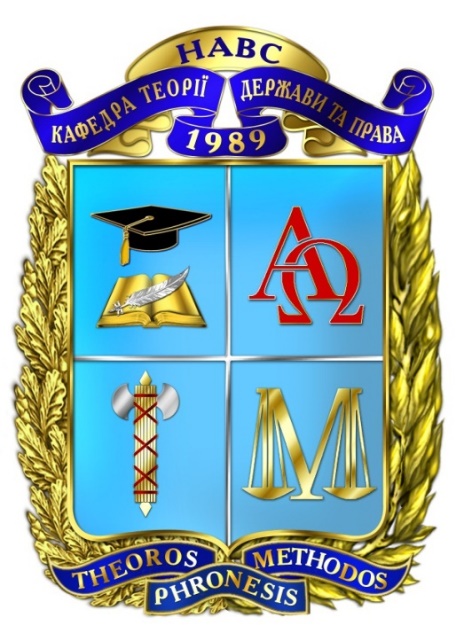 Виконала:
Пікуля Т.О.
Київ – 2016
ТЕМА 2. ФОРМА ДЕРЖАВИ
Основні терміни теми
Навчальні питання теми
2.1 Поняття та елементи форми держави
Форма держави – це порядок організації та здійснення державної влади в певній державі світу або типі держав
Сегментарна державна форма– перехідна від монократичної форми до полікратичної
2.2 Поняття та види форми державного правління
Основні ознаки парламентської республіки
Основні ознаки президентської республіки
2.3 Поняття та види форми державного устрою
Види федерації
Конфедерація – це державно-правовий союз суверенних держав, створений для досягнення певних цілей шляхом утворення одного або кількох спільних органів
2.4 Поняття та види форми державно-правового режиму
Демократичний державний режим – це стан політичного життя суспільства, за якого державна влада здійснюється на основі принципів широкої і реальної участі громадян та їх об’єднань у формуванні державної політики, утворенні та діяльності державних органів, дотримання прав і свобод людини
Антидемократичні державні режими – це режими, за яких державна влада здійснюється шляхом обмеження та порушення формально проголошених прав і свобод людини
Список використаних джерел
Бостан С. К. Форма правління сучасної держави: проблеми історії, теорії, практики : [монографія] / С. К. Бостан. – Запоріжжя : Юрид. ін-т ; Дике поле, 2005. – 540 с.
Загальна теорія держави і права : [підруч. для студ. юрид. вищих навч. закл.] / [М. В. Цвік, О. В. Петришин, Л. В. Авраменко та ін.] ; за ред. д-ра юрид. наук, проф., акад. АПрН України М. В. Цвіка, д-ра юрид. наук, проф., акад. АІІрН України О. В. Петришина. – Х. : Право, 2011. – 584 с.
Мурашин О. Г. Загальна теорія держави і права : підруч. / Г. О. Мурашин. – К. : Ун-т «Україна», 2014. – 561 с.
Скакун О. Ф. Теорія права і держави : підруч. / О. Ф. Скакун. – Вид. 4-те, допов. і перероб. – К. : Правова єдність : Алерта, 2014. – 524 с.